ΤΙΤΛΟΣ ΕΡΓΑΣΙΑΣ
ΟΝΟΜΑΤΕΠΩΝΥΜΟ Φοιτητή/τριας
Αριθμός μητρώου
Ονοματεπώνυμο  φοιτητή /τριας
Προχωρημένο επίπεδο Πετοσφαίρισης (ΑΠ-185επ)
Εργασία 1
Σύστημα σύνθεσης 6:0 με πασαδόρο στη ζώνη 3Σχηματισμός Υποδοχής: Πενταμελής Οργάνωση επίθεσης
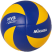 Παράταξη Υποδοχής
Χώροι ευθύνης
S
4
2
6
5
1
Ονοματεπώνυμο  φοιτητή /τριας
Προχωρημένο επίπεδο Πετοσφαίρισης (ΑΠ-185επ)
Εργασία 1
Σύστημα σύνθεσης 6:0 με πασαδόρο στη ζ3  Κάλυψη της επίθεσης σε επίθεση από ζ4 μετά από υποδοχή σερβίς με το 6 μπροστά
Θέσεις κάλυψης της επίθεσης από ζ4.
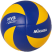 4
2
S
6
Σύστημα
κάλυψης της επίθεσης 1-2-3
1
5
Ονοματεπώνυμο  φοιτητή /τριας
Προχωρημένο επίπεδο Πετοσφαίρισης (ΑΠ-185επ)
Εργασία 1
Σύστημα σύνθεσης 6:0 με πασαδόρο στη ζ3  Κάλυψη της επίθεσης σε επίθεση από ζ2 μετά από υποδοχή σερβίς με το 6 μπροστά
Θέσεις κάλυψης της επίθεσης από ζ2.
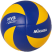 2
4
S
6
Σύστημα
κάλυψης της επίθεσης 1-2-3
5
1
Ονοματεπώνυμο  φοιτητή /τριας
Προχωρημένο επίπεδο Πετοσφαίρισης (ΑΠ-185επ)
Εργασία 1
ΤΙΤΛΟΣ ΕΡΓΑΣΙΑΣ
ΟΝΟΜΑΤΕΠΩΝΥΜΟ Φοιτητή/τριας
Αριθμός μητρώου
Ονοματεπώνυμο  φοιτητή /τριας
Προχωρημένο επίπεδο Πετοσφαίρισης (ΑΠ-185επ)
Εργασία 1